Objective/Learning Target: To examine the rise of Southern anger over Reconstruction.
Do Now: 
  Analyze the cartoon “Tis But a Change in Banners”.
  What is the artist trying to say about presidential candidate Horatio Seymour and the Democratic Party?
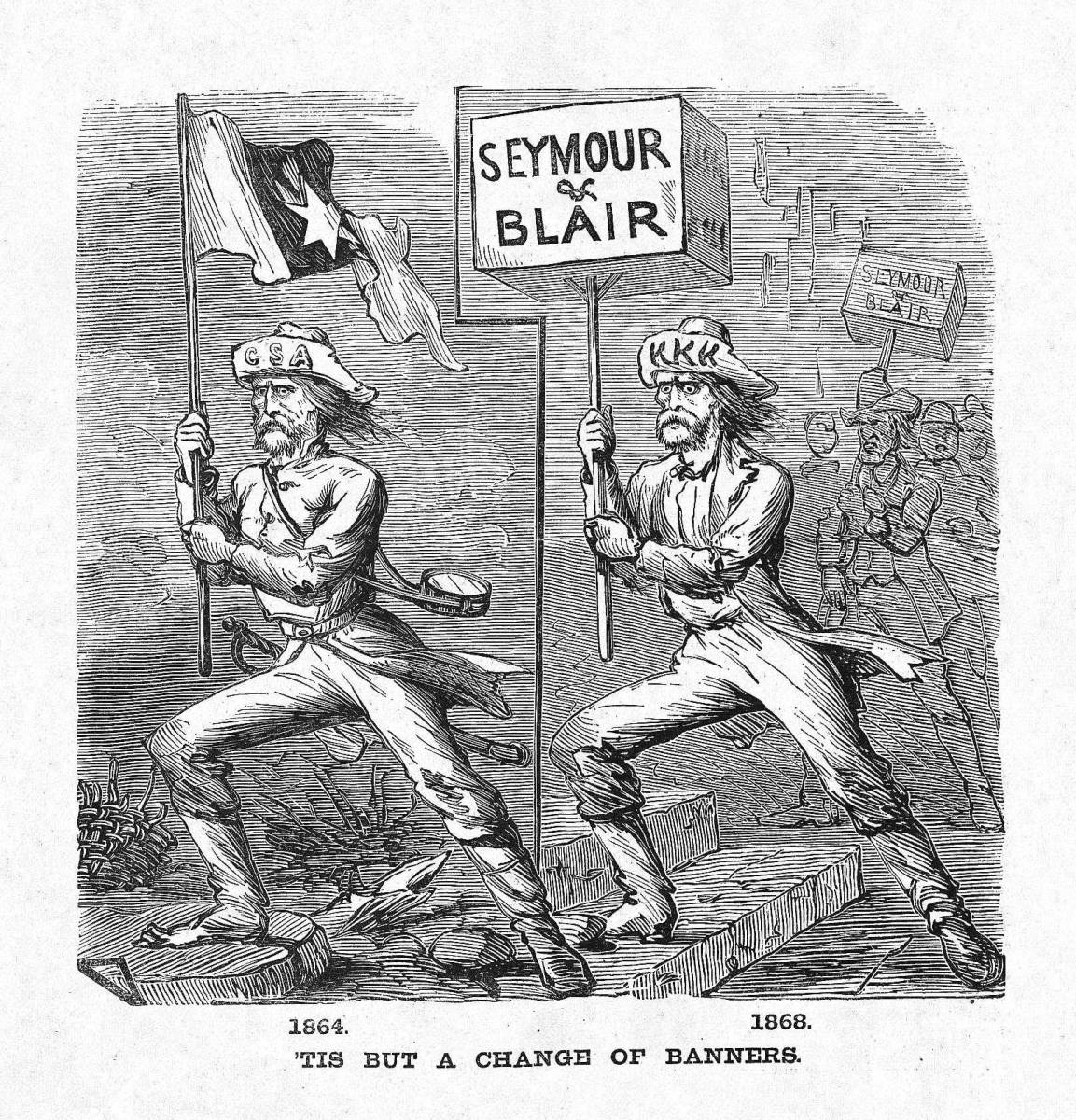 1868
1864
“Tis But a Change of Banners”
The 1868 Republican Ticket
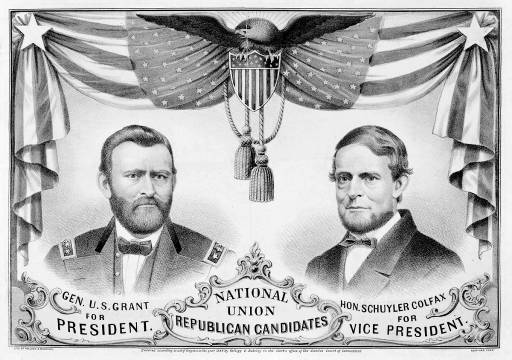 The 1868 Democratic Ticket
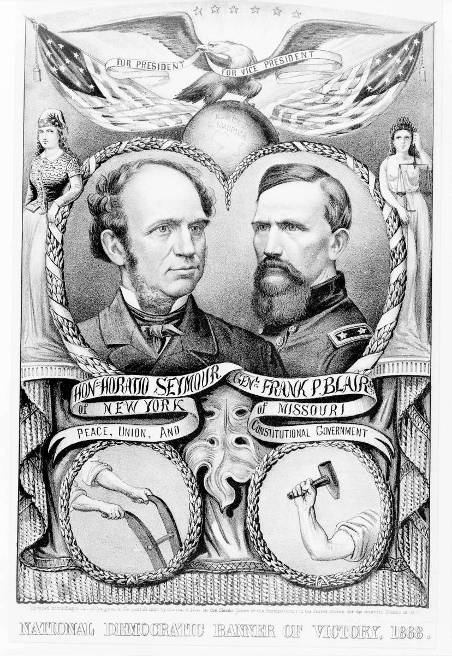 1868 Presidential Election
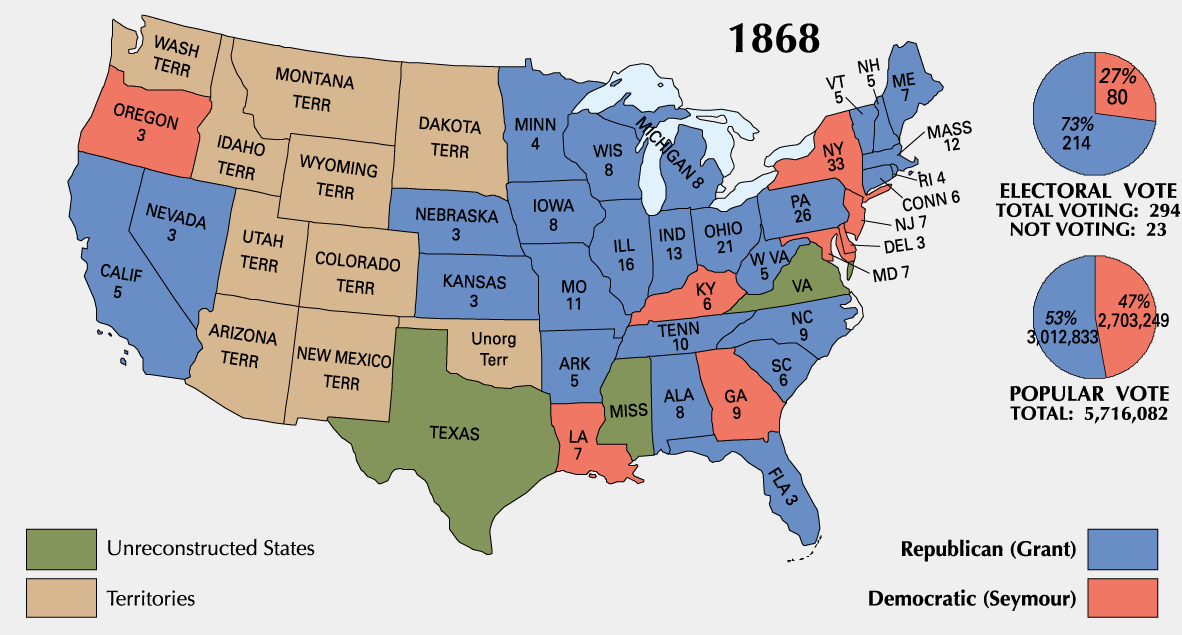 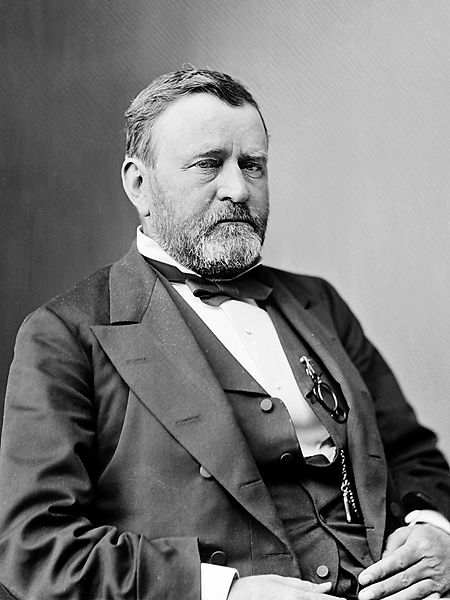 Ulysses S. Grant
1868 - Ulysses S. Grant, a Republican, wins the Presidential election, defeating Democrat Horatio Seymour.
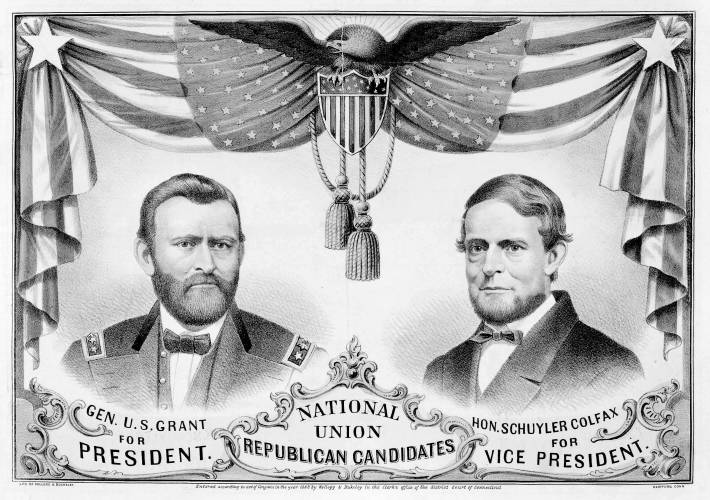 Grant Administration Scandals
Grant presided over an era of unprecedented growth and corruption.
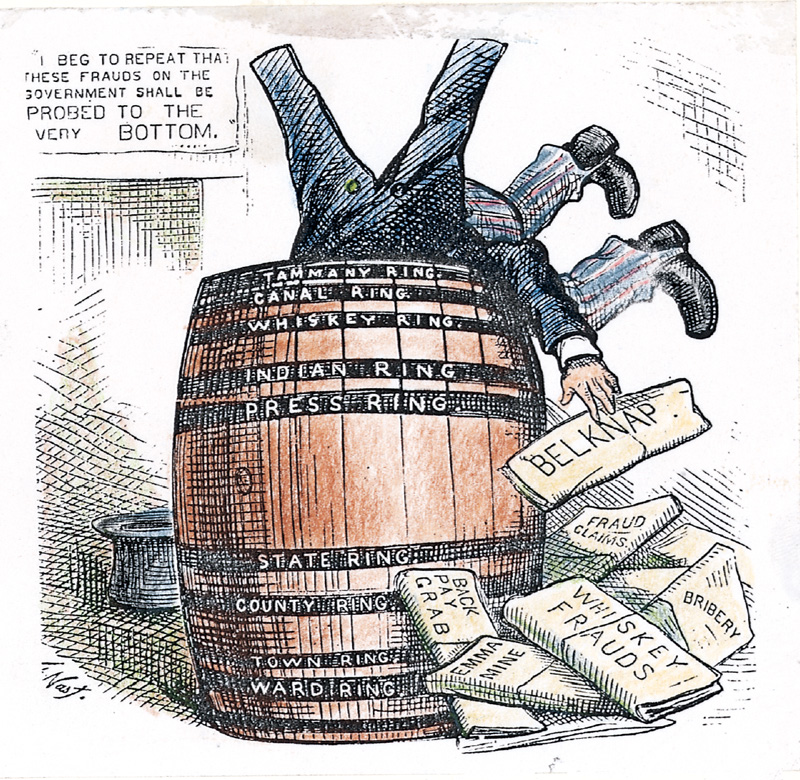 Credit Mobilier Scandal.
Whiskey Ring.
The “Indian Ring.”
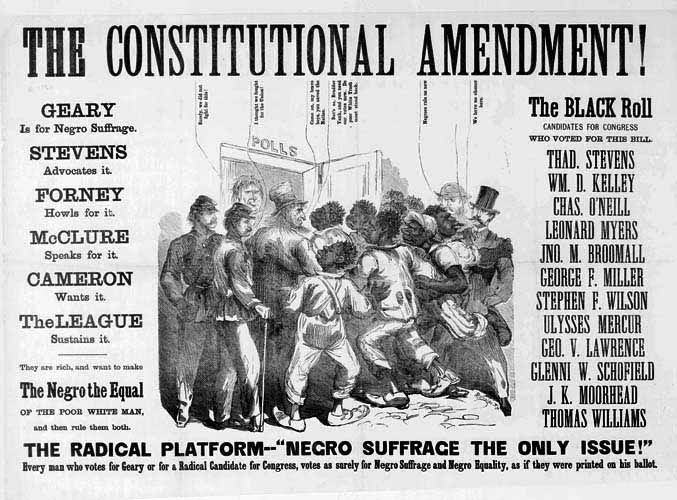 1870 -The Fifteenth Amendment is ratified, making it illegal to deny African-Americans the right to vote.
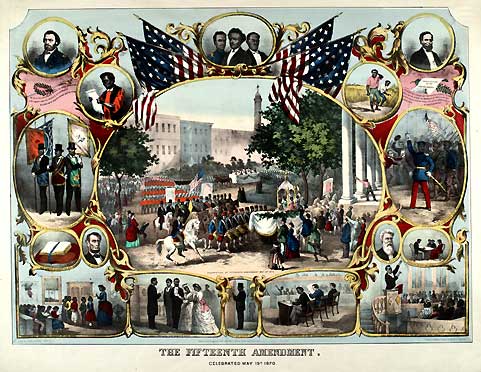 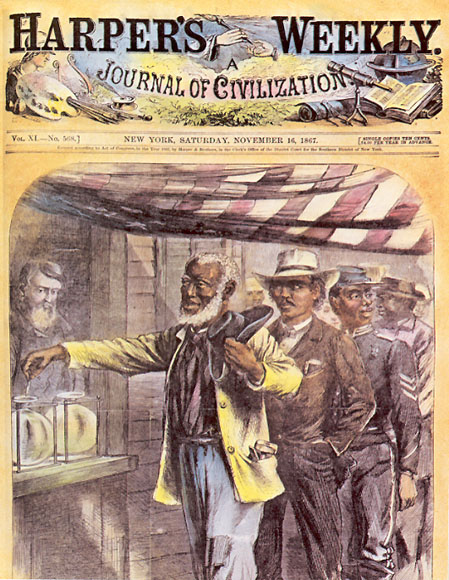 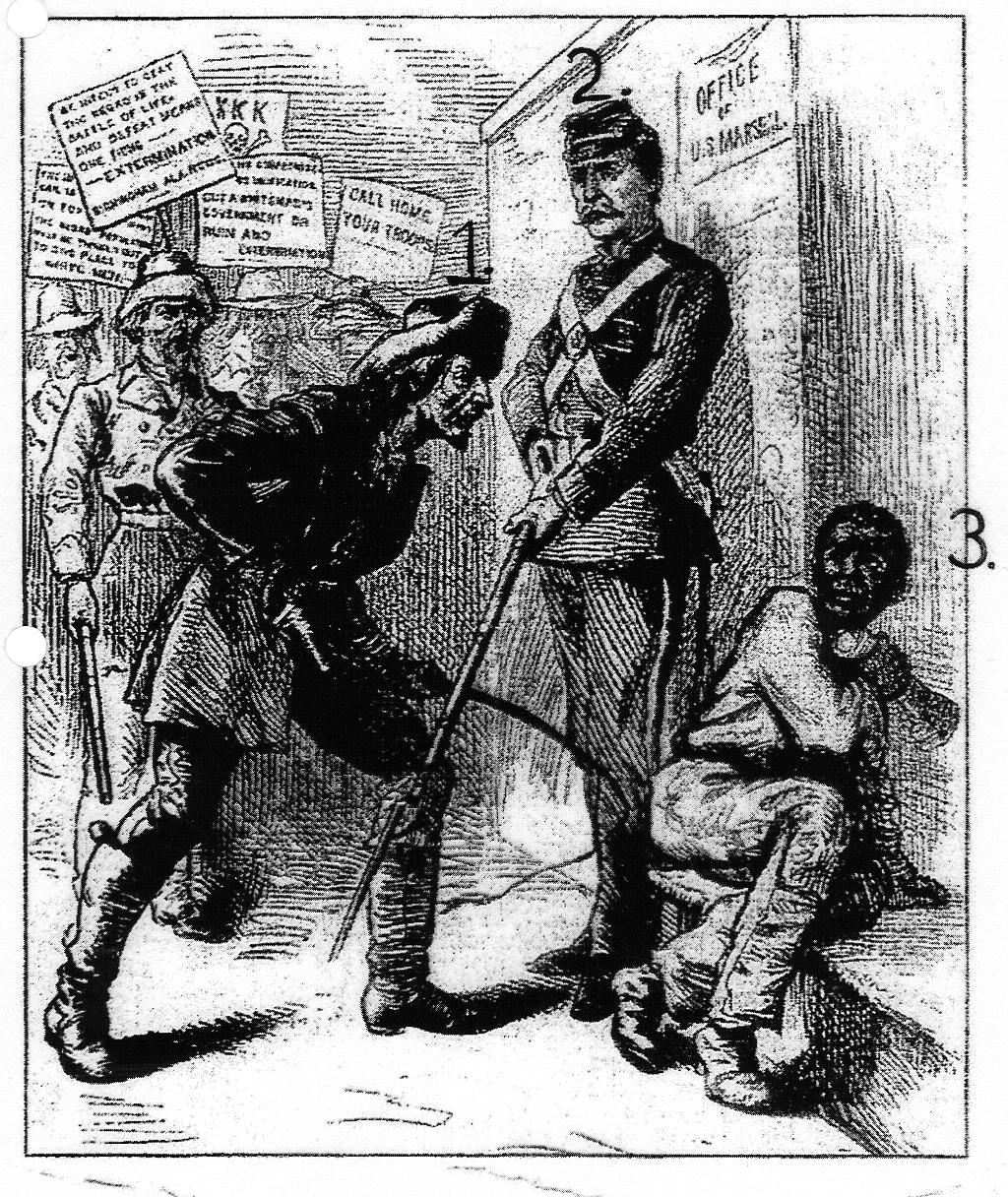 · Southerners could now vote again, and federal troops were removed from the South.
Separate But Not Equal
Voting Restrictions:
· Poll taxes and literacy tests were used to prevent freedmen from voting.
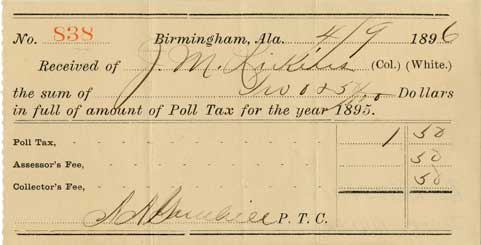 Grandfather Clause
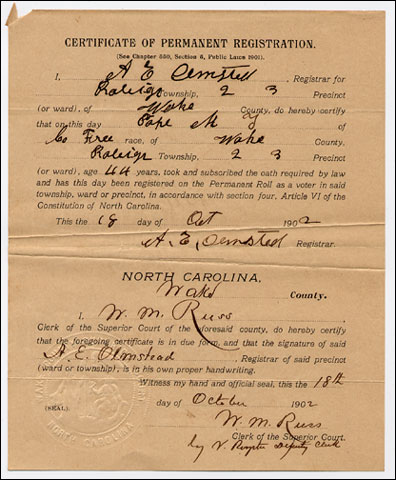 In order to help poor, illiterate whites to vote, a grandfather clause was passed.
It stated that if a voter’s father or grandfather was eligible to vote on January 1, 1867, they did not have to take a literacy test.
This allowed whites to vote, but not freedmen.
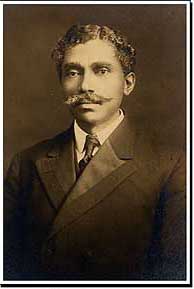 Dr. Manassa Thomas Pope was able to receive a voter registration card because his parents had been freed prior to 1867. He was one of only seven black voters in Raleigh and one of 31 in all of Wake County, NC.
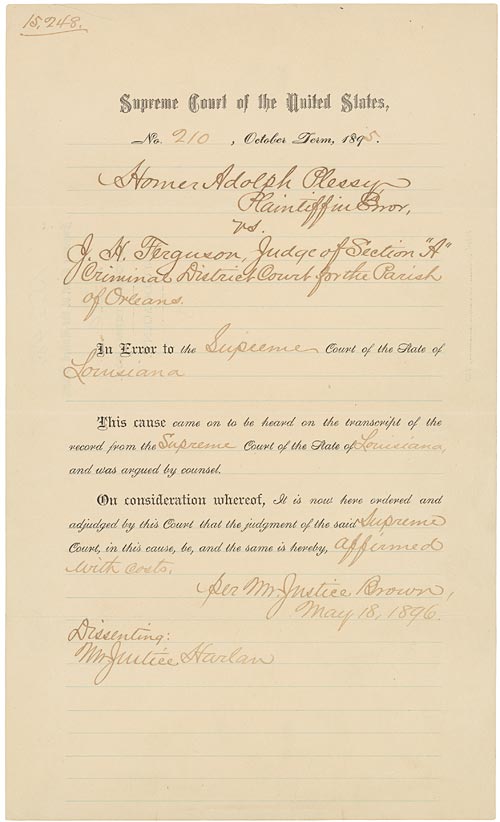 Plessy v. Ferguson  - The Supreme Court ruled that segregation was legal as long as facilities were “separate but equal”.
This cause came on to be heard on the transcript of the record from the Supreme Court of the State of Louisiana, and was argued by counsel.
On consideration whereof, It is now here ordered and adjudged by this Court that the judgement of the said Supreme Court, in this cause, be and the same is hereby, affirmed with costs.
Carpetbaggers - Northerners that moved to the South during Reconstruction looking for wealth, land, or to help the freedmen.
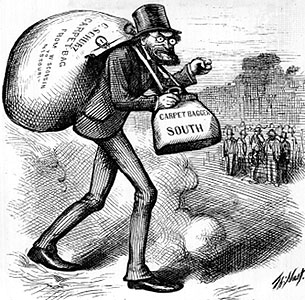 A cartoon from the 1870s makes fun of a Northern politician. It shows him as a carpetbagger, or a Northerner who moved to the South with only what he could carry in a small bag. (At the time, traveling bags were commonly made of carpet.)
The Failure of Federal Enforcement
Enforcement Acts of 1870 & 1871 [also known as the KKK Act].
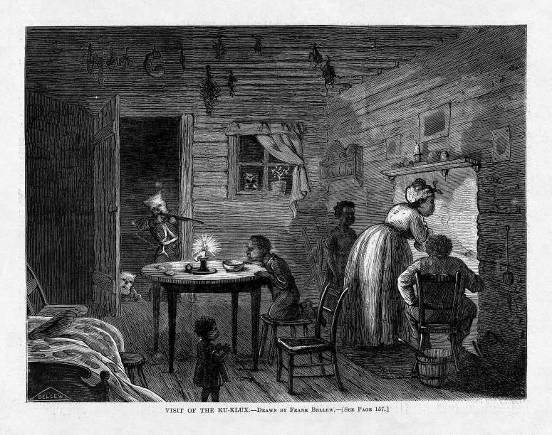 “The Lost Cause.”
The rise of the“Bourbons.”
Redeemers (prewarDemocrats and Union Whigs).
The Civil Rights Act of 1875
Crime for any individual to deny full &equal use of public conveyances andpublic places.
Prohibited discrimination in jury selection.
Shortcoming  lacked a strong                         enforcement mechanism.
No new civil rights act was attemptedfor 90 years
Objective/Learning Target: To discuss sharecropping and the end of Reconstruction.
Do Now: I. What were some suggestions by made by Radical Republicans to help freedmen?
Give each freedman 40 acres of land and a mule
Break up plantations and redistribute the land to freedmen
II. In the end, what did freedmen receive?
“nothing but freedom”
III. What problem did large planters face?
they could no longer rely on slave labor to work on their plantations
A Cycle of Poverty
· Some Radical Republicans wanted to give each freedman “40 acres and a mule”. However, all the freedmen were given was their freedom.
Sharecropper - farmer who works part of the land and gives the landowner part of the harvest
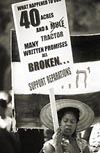 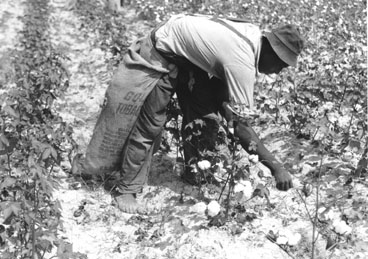 Southern sharecropper picking cotton.
How did sharecropping work?
· Freedmen would farm land belonging to white owners, oftentimes their old masters.
Plantation
Land worked by sharecroppers.
· Freedmen would pay rent for the land they farmed by giving the landowner a percentage of their crops.
· In addition, freedmen would purchase seed, tools, and other supplies from the landowner.
*  As a result, freedmen were in constant debt to the landowners and were never able to earn a profit. If they tried to move, they could be arrested. Therefore, freedmen became tied down to the land, in a state similar to slavery.
Sharecropping
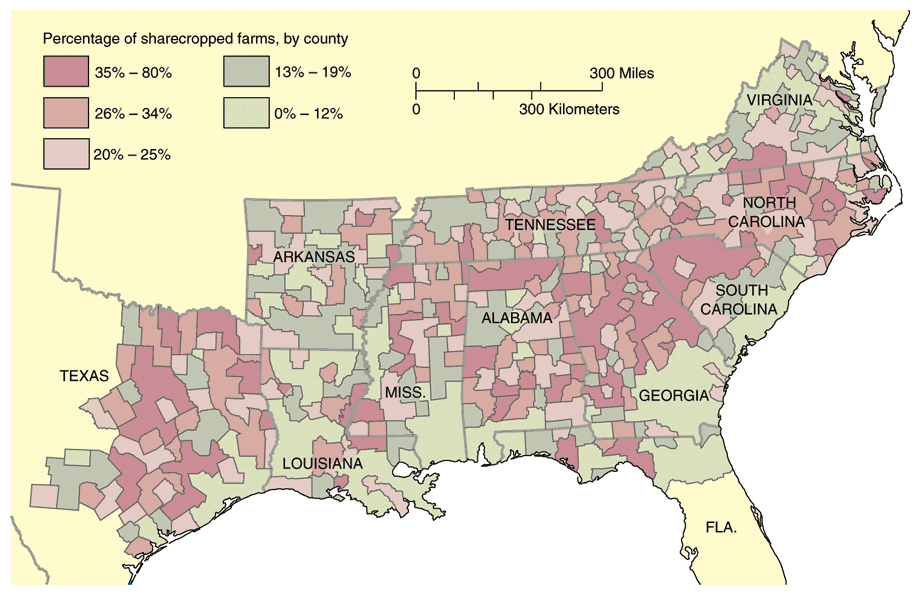 Tenancy & the Crop Lien System
Black & White Political Participation
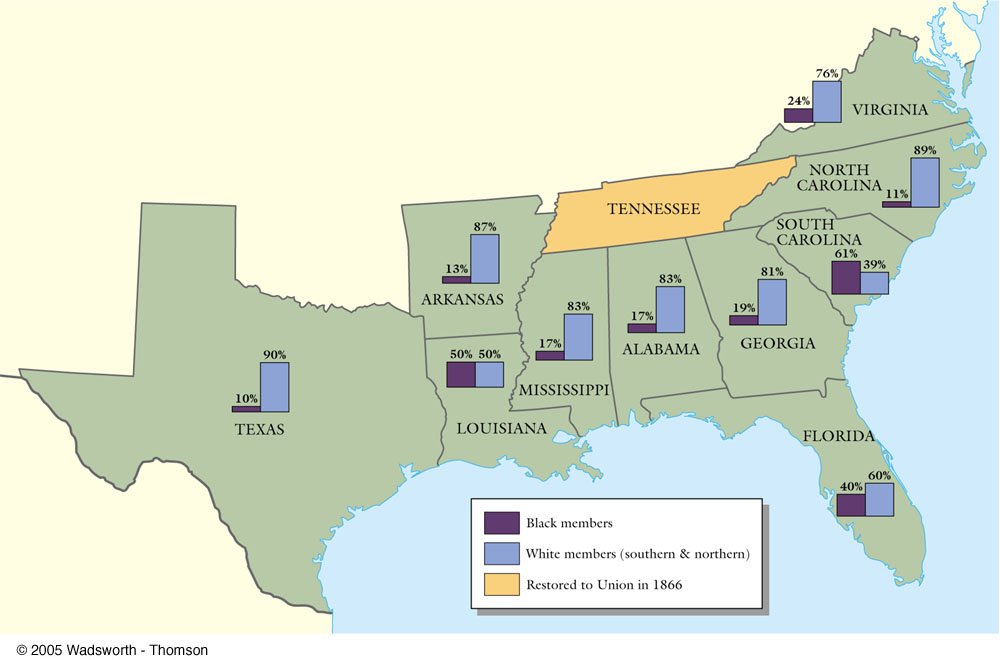 Election of 1876
· Neither candidate, Republican Rutherford B. Hayes or Democrat Samuel Tilden, had enough electoral votes to win the election.
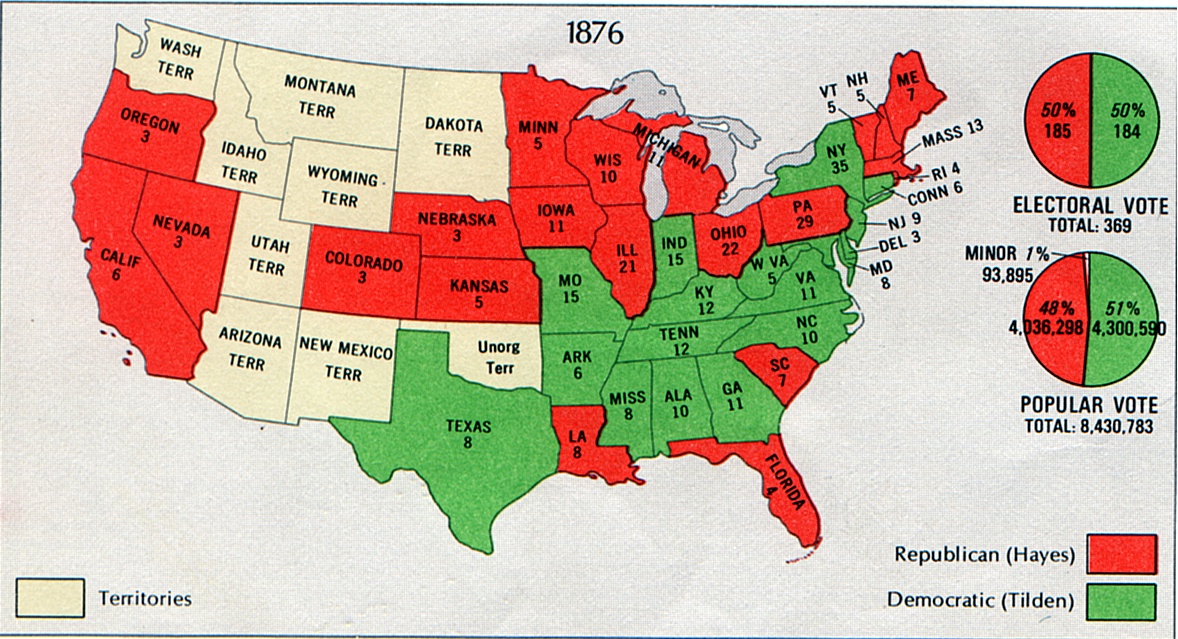 · A special commission of Congress awarded the election to Hayes, who promptly ended Reconstruction.
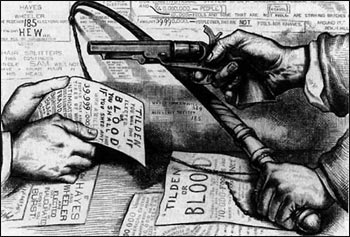 The Election of 1872
Rumors of corruption during Grant’s first term discredit Republicans.
Horace Greeley runsas a Democrat/LiberalRepublican candidate.
Greeley attacked as afool and a crank. 
Greeley died on November 29, 1872
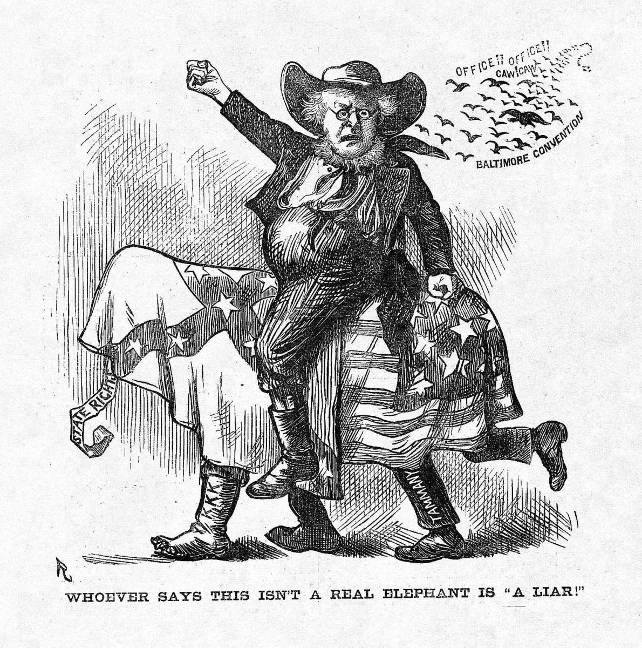 1872 Presidential Election
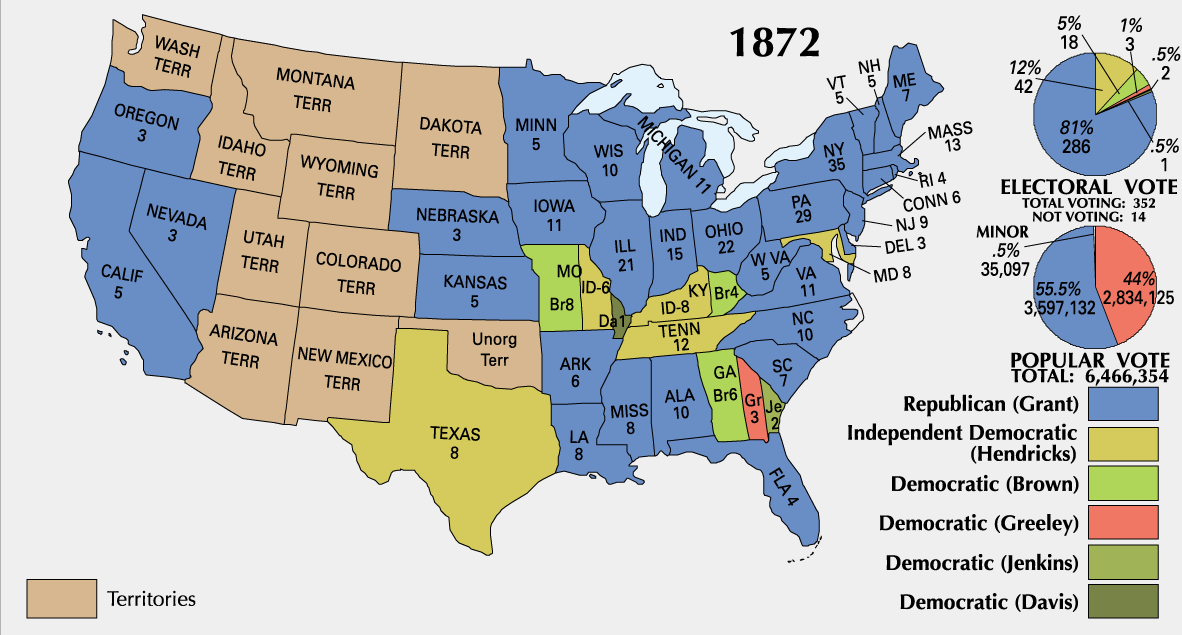 Popular Vote for President:  1872
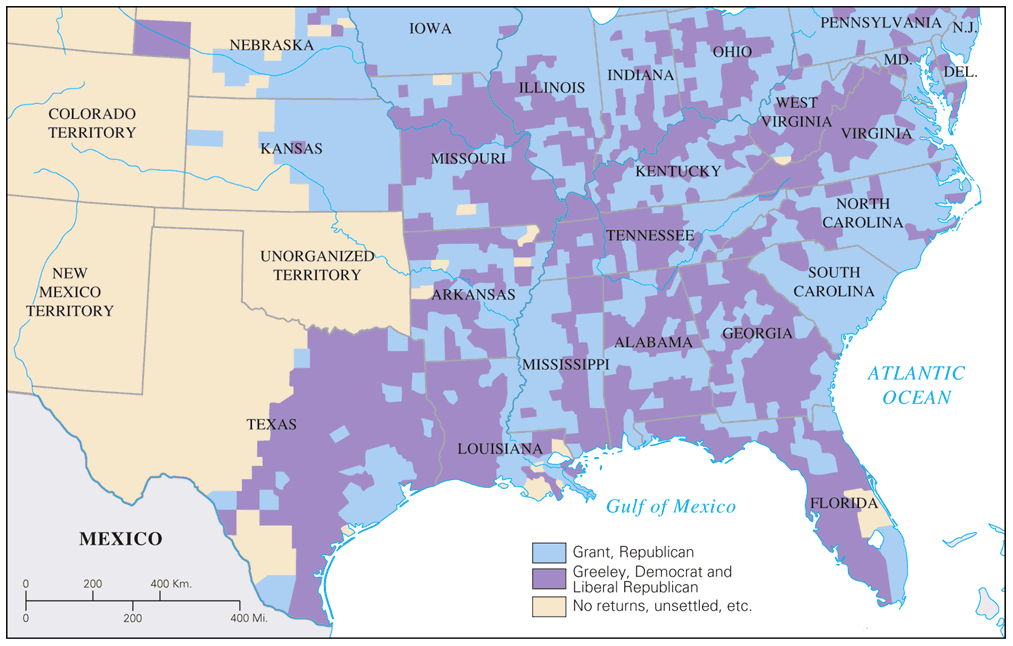 The Panic of 1873
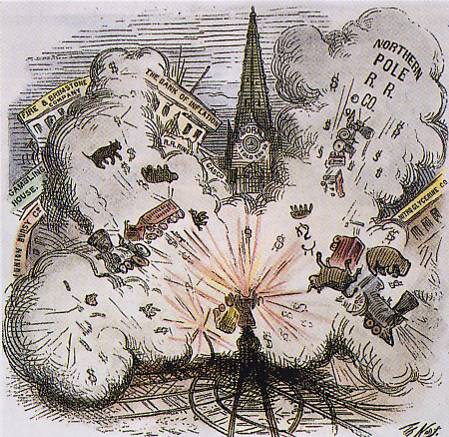 It raises “the moneyquestion.”
debtors seek inflationarymonetary policy bycontinuing circulation of greenbacks.
creditors, intellectuals support hard money.
1875  Specie                 Redemption Act.
1876  Greenback Party formed & makes gains in             congressional races  The “Crime of ’73’!
Legal Challenges
The Slaughterhouse Cases (1873)
U. S. v. Cruickshank (1876)
These cases limited the ability of the Federal Government to intervene and protect the rights of Freedmen.
Northern Support Wanes
“Grantism” & corruption.
Panic of 1873 [6-yeardepression].
Concern over westwardexpansion and Indian wars.
Key monetary issues:
should the government retire $432m worth of “greenbacks” issued during the Civil War.
should war bonds be paid back in specie orgreenbacks.
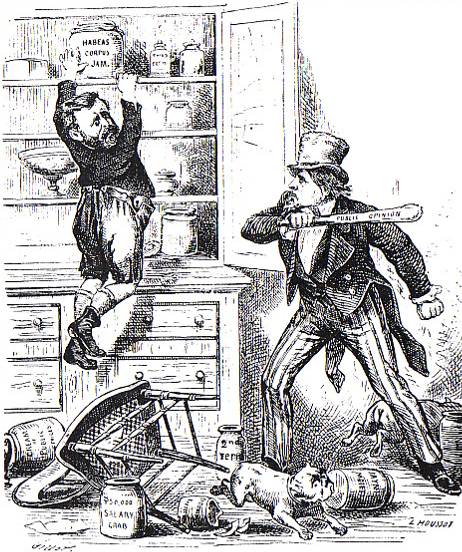 1876 Presidential Tickets
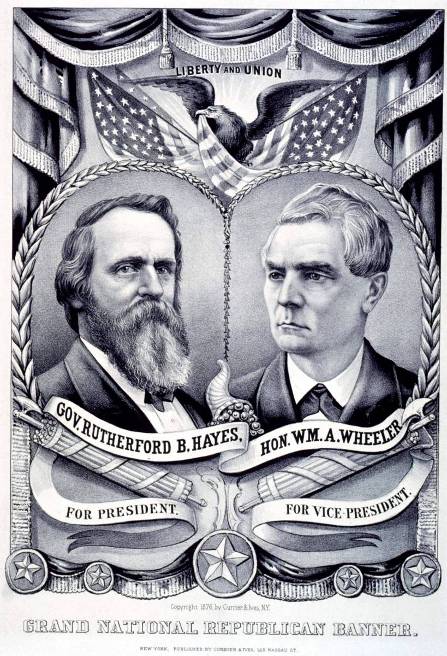 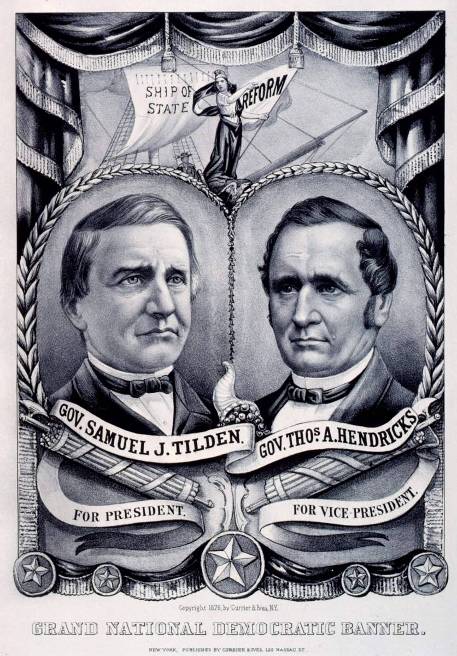 1876 Presidential Election
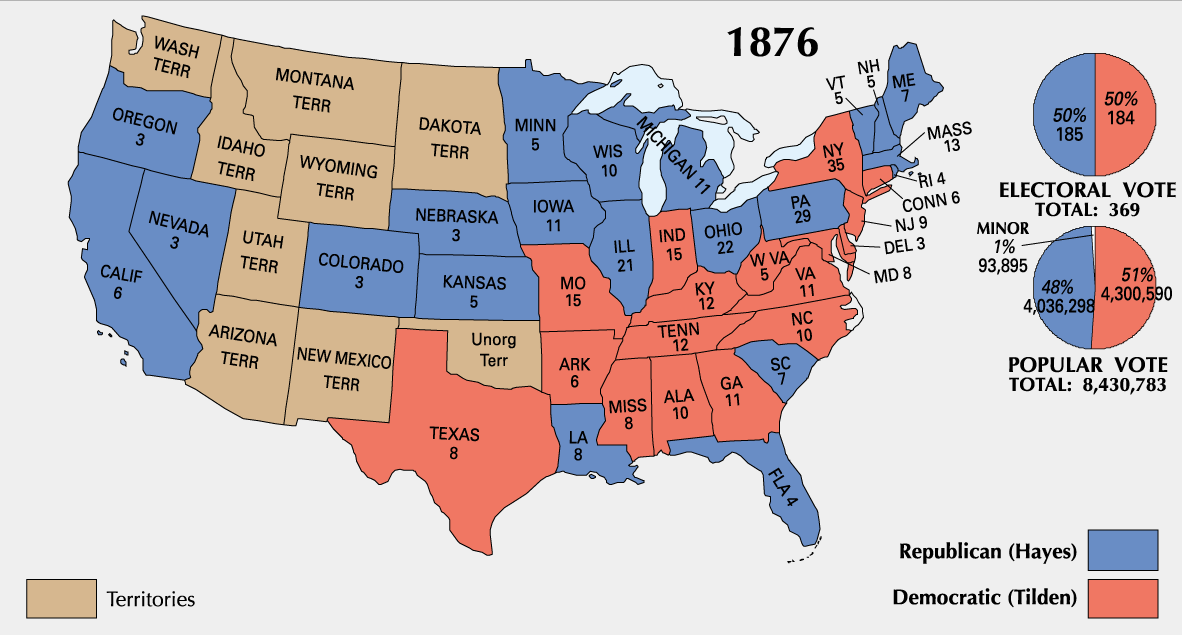 The Political Crisis of 1877
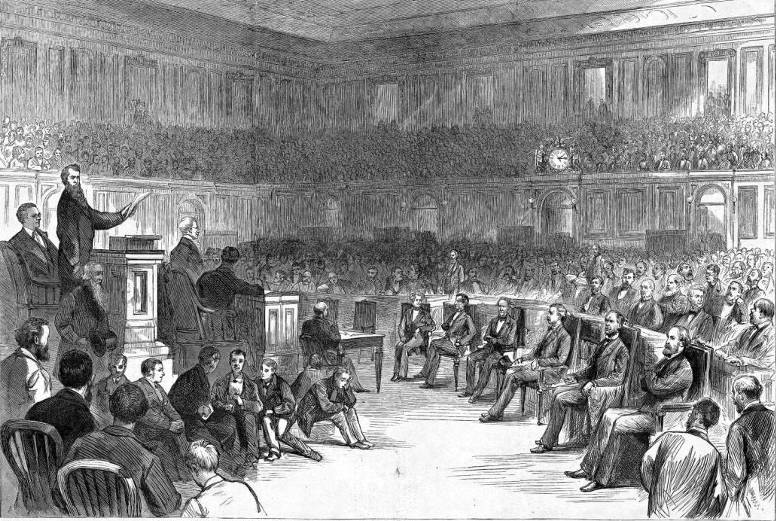 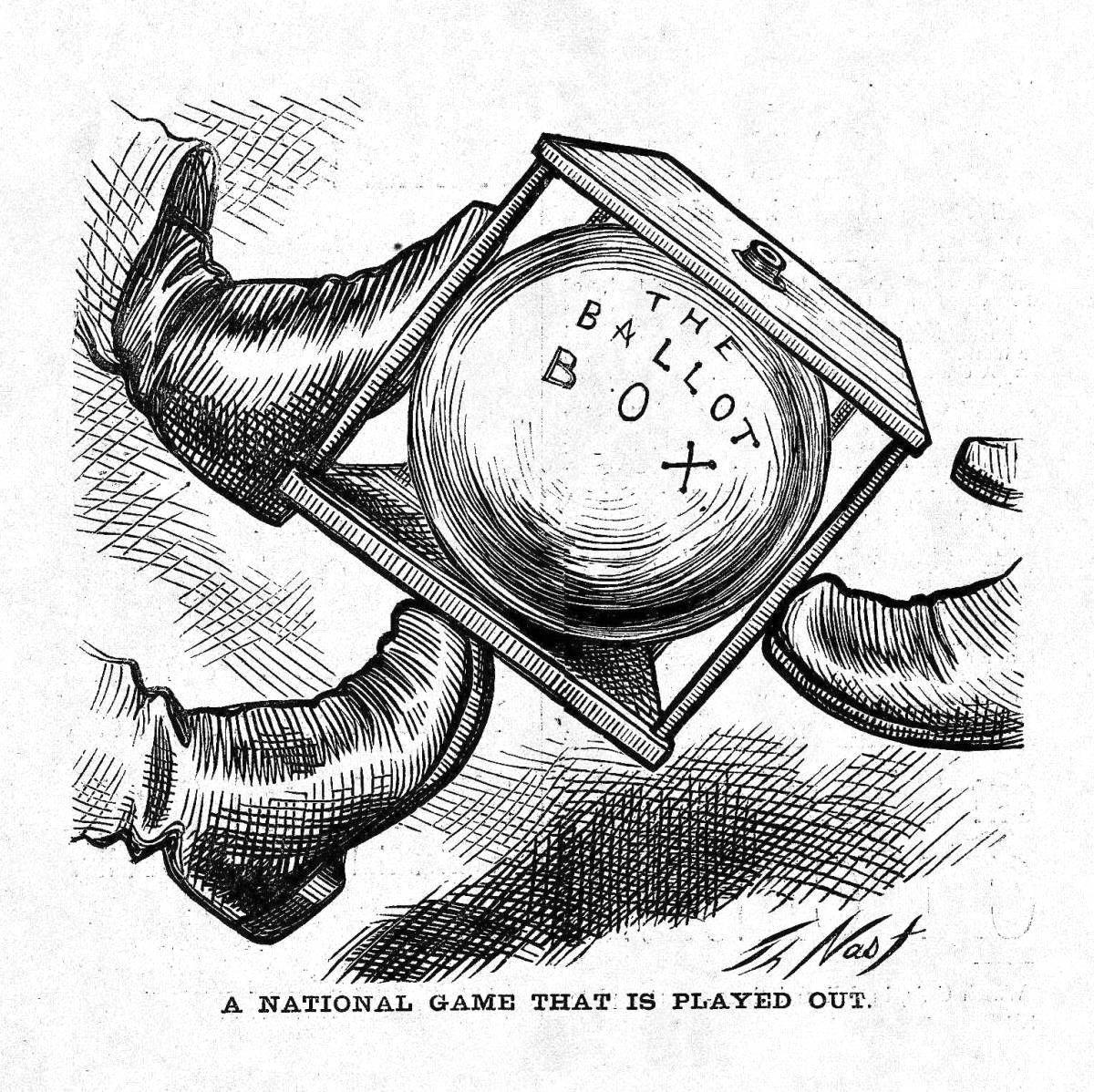 “Corrupt Bargain”Part II?
Hayes Prevails
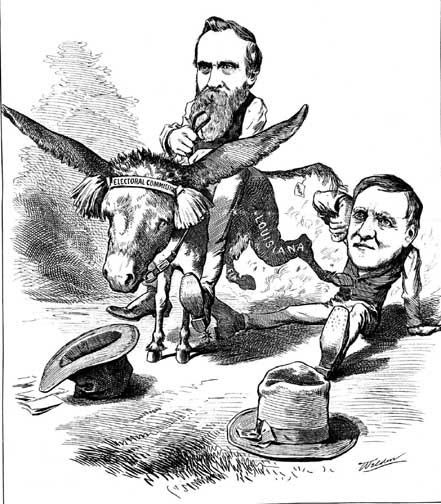 A Political Crisis:  The “Compromise” of 1877
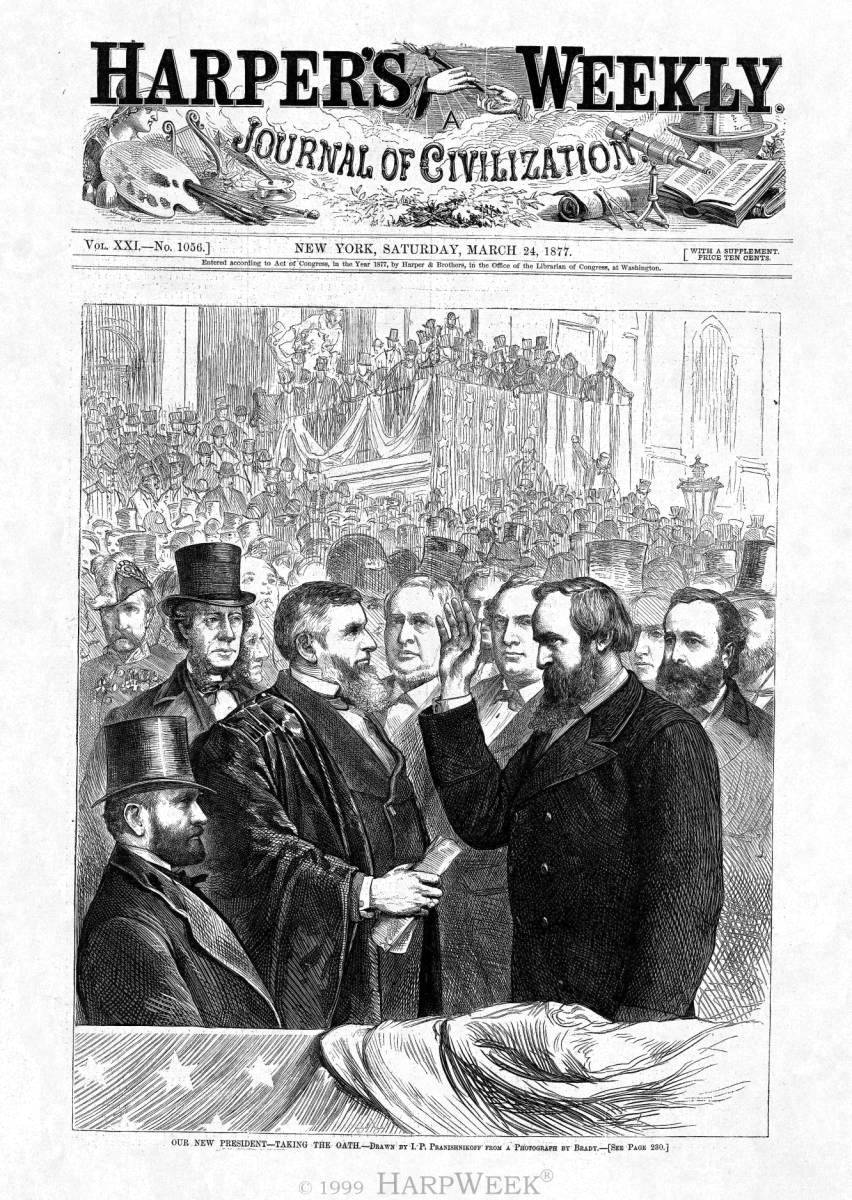